StratusLab Roadmap
C. Loomis (CNRS/LAL)
EGI TCB (Amsterdam)
7 April 2011
StratusLab Project
Goal
Create comprehensive, open-source,IaaS cloud distribution
Focus on supporting grid services
Information
1 June 2010—31 May 2012 (2 years)
6 partners from 5 countries
Budget : 3.3 M€ (2.3 M€ EC)
Contacts
Site web:  http://stratuslab.eu/ 
Twitter: @StratusLab
Support: support@stratuslab.eu
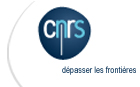 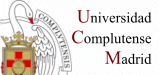 CNRS (FR)
UCM (ES)
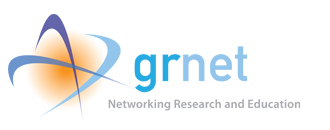 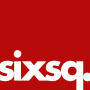 GRNET (GR)
SIXSQ (CH)
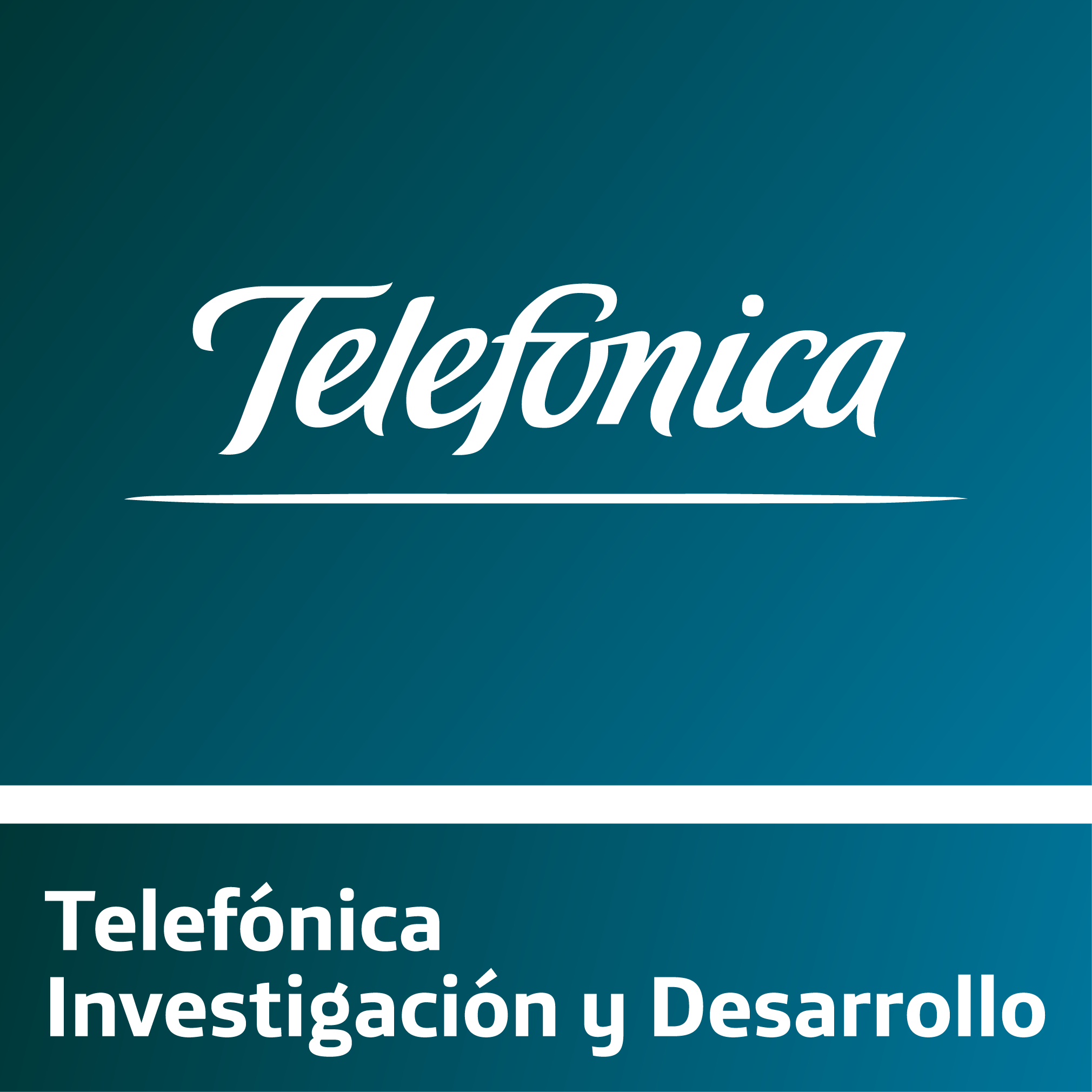 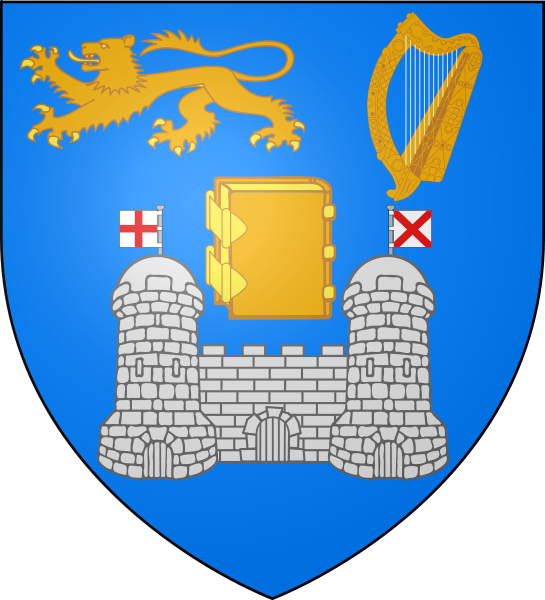 TID (ES)
TCD (IE)
Public, Preview Releases
Releases:
v0.1 (9 Nov. 2010)
v0.2 (17 Dec. 2010)
v0.3 (11 Mar. 2011)
v0.4 (~end-Apr., +storage)
v1.0 (~end-May)
Goals
Provide complete, open-source cloud distribution
Generate feedback from users and administrators
Warning:
The APIs, commands, etc. can (and will) change!
Documentation
User tutorial (web et video)
Reference deployment description
Installation guides
Services
Appliance repository
Marketplace (v0.3)
Cloud infrastructure (GRNET)
User and administrator support (support@stratuslab.eu)
Software
OpenNebula (2.0 in v0.1-2, 2.2 in v0.3) 
Command line utilities (user and  administrator)
Utilities for signing and validating image metadata (v0.2)
Site policy engine for specified images (v0.3)
IP Addresses: public, local, and private (v0.2)
Standard machine images (ttylinux, Ubuntu, CentOS)
Bioinformatics and grid services images (v0.3)
Web monitor
Manual and Quattor-based installation
Security
Integration with grid certificates (v0.2)
Integration with VOMS proxies (v0.3)
Enhanced logging (v0.3)
Quarantine for forensic analysis (v0.3)
Architecture of StratusLab v1.0
users
Appliance Management
HTTP(S) REST Interface
StratusLab Marketplace
IaaS Cloud
Appliance Storage (Web, Grid, Cloud)
TCloud
Service Manager (Claudia)
XML-RPC  OCCI
REST/CDMI
Virtual Machine Manager (OpenNebula)
Storage Manager
KVM
Xen
VMware
…
iSCSI (?)
…
Physical Computing Resources
Physical Storage Resources
Services
Infrastructures
Public infrastructure provided by GRNET
Preproduction/test infrastructures at LAL
Services
Appliance repository, Marketplace
Support, documentation
Virtual Machine Control
Network
Storage
Authn/Authz & Security
Marketplace
Service Manager
Installation
Accounting/Monitoring
Appliances
Standards